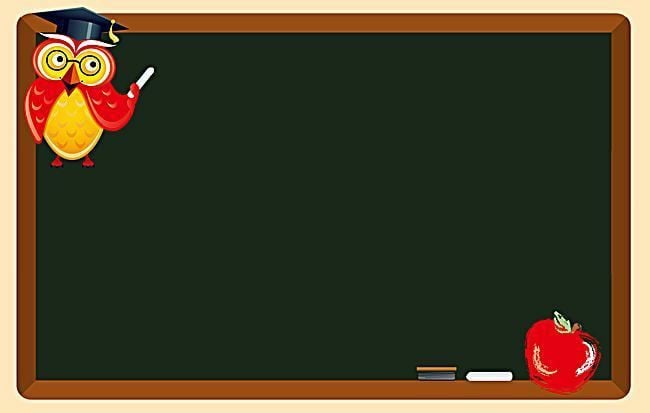 САБИРАЊЕ И ОДУЗИМАЊЕ ТРОЦИФРЕНИХ И ДВОЦИФРЕНИХ БРОЈЕВА
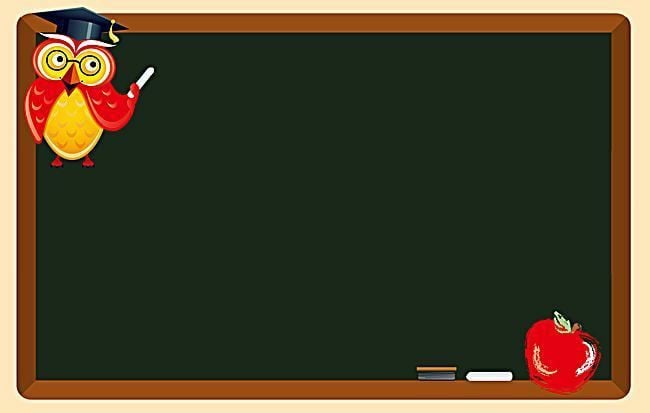 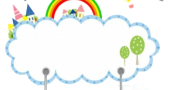 ВЈЕЖБАЈМО!
1. Умањеник је разлика бројева 987 и 15, а умањилац је број 48. Израчунај разлику.
(987 – 15) – 48=972 – 48=924
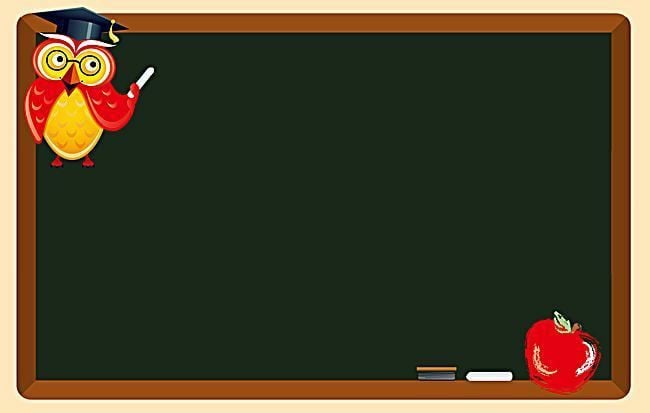 2. Броју 425 додај разлику бројева 23 и 12.
425 + (23 – 12)=425 + 11=436
3. Од броја који има 2 стотине, 4 десетице и 5 јединица одузми претходник броја 30.
245 – 29=216
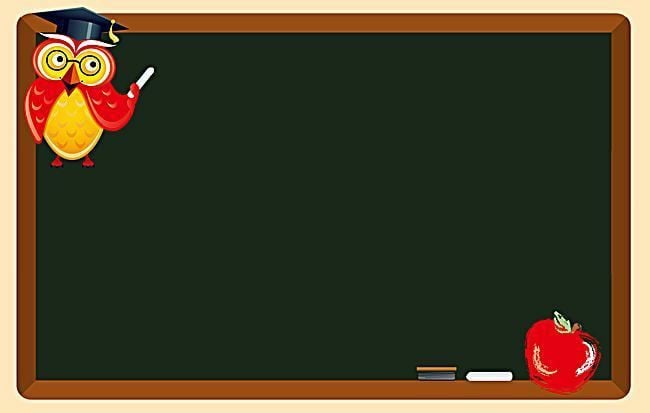 4. Први сабирак је најмањи број 6. стотине, 
а други сабирак је за 8 већи од 50. Израчунај збир.
501 + (50 + 8)=501 + 58=559
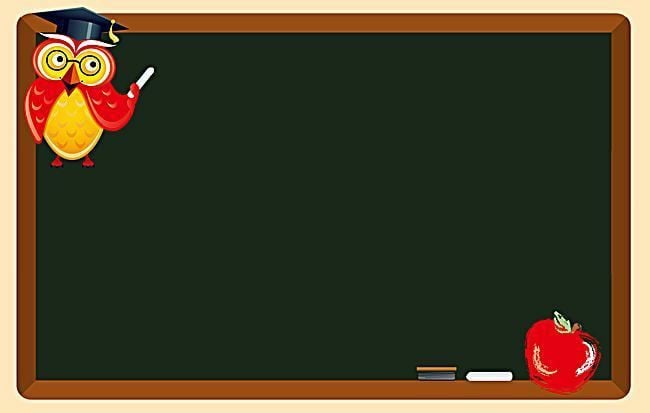 5. Маја је замислила неки број. Када је од тог броја одузела 31, добила је разлику 762. Који је број замислила Маја?
X – 31=762
X=762 + 31
X=793
Пр. 793 – 31=762
Одговор: Маја је замислила број 793.
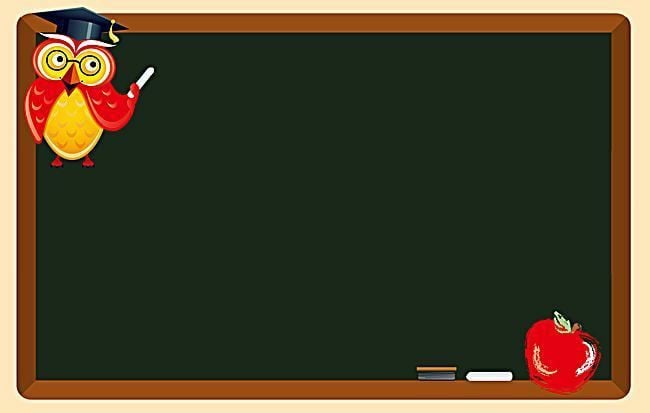 ЗАДАТАК ЗА САМОСТАЛАН РАД:
Осмисли један текстуални задатак, затим га запиши, правилно израчунај , те напиши одговор!